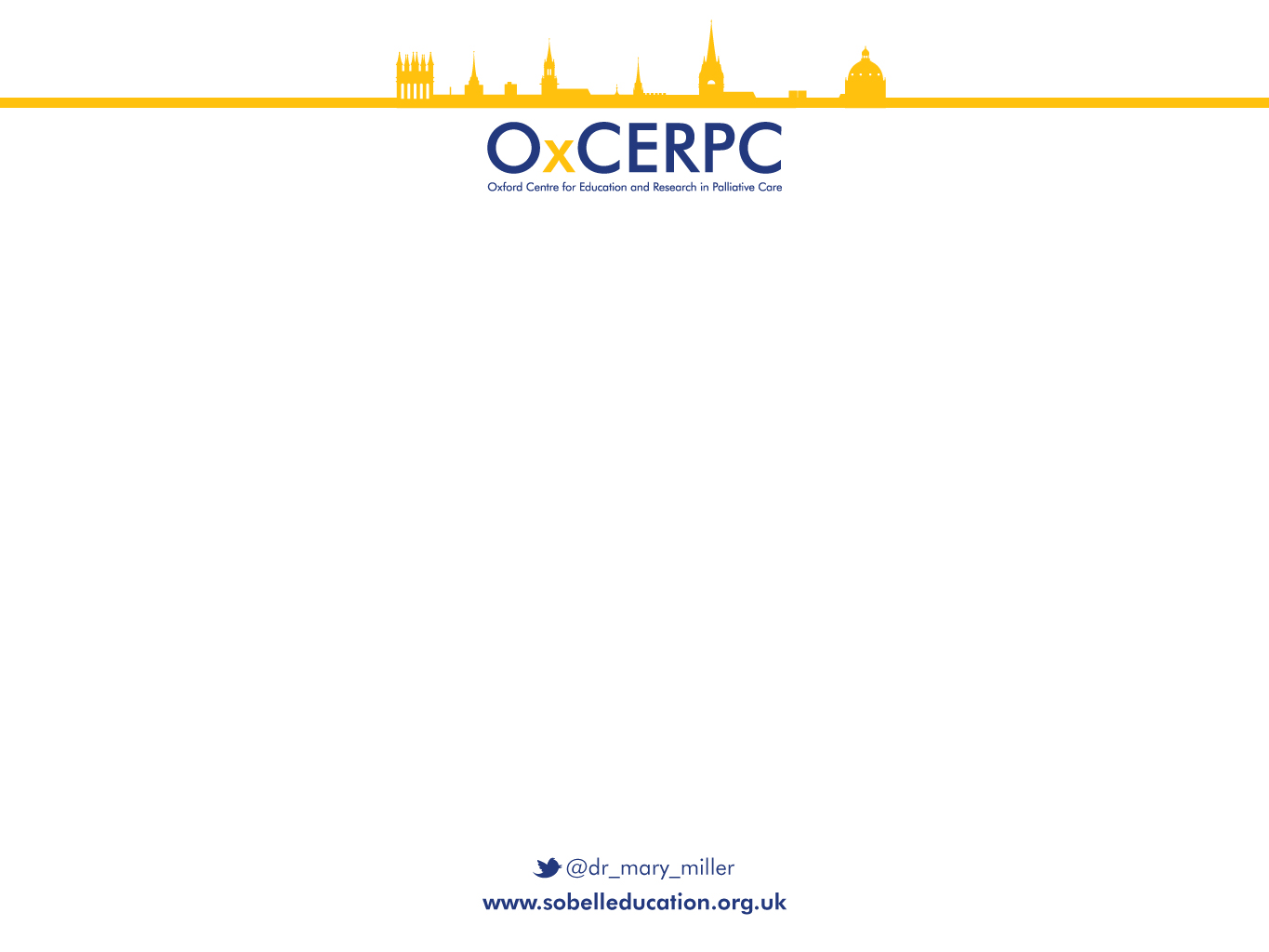 Oxford Advanced Courses 2019
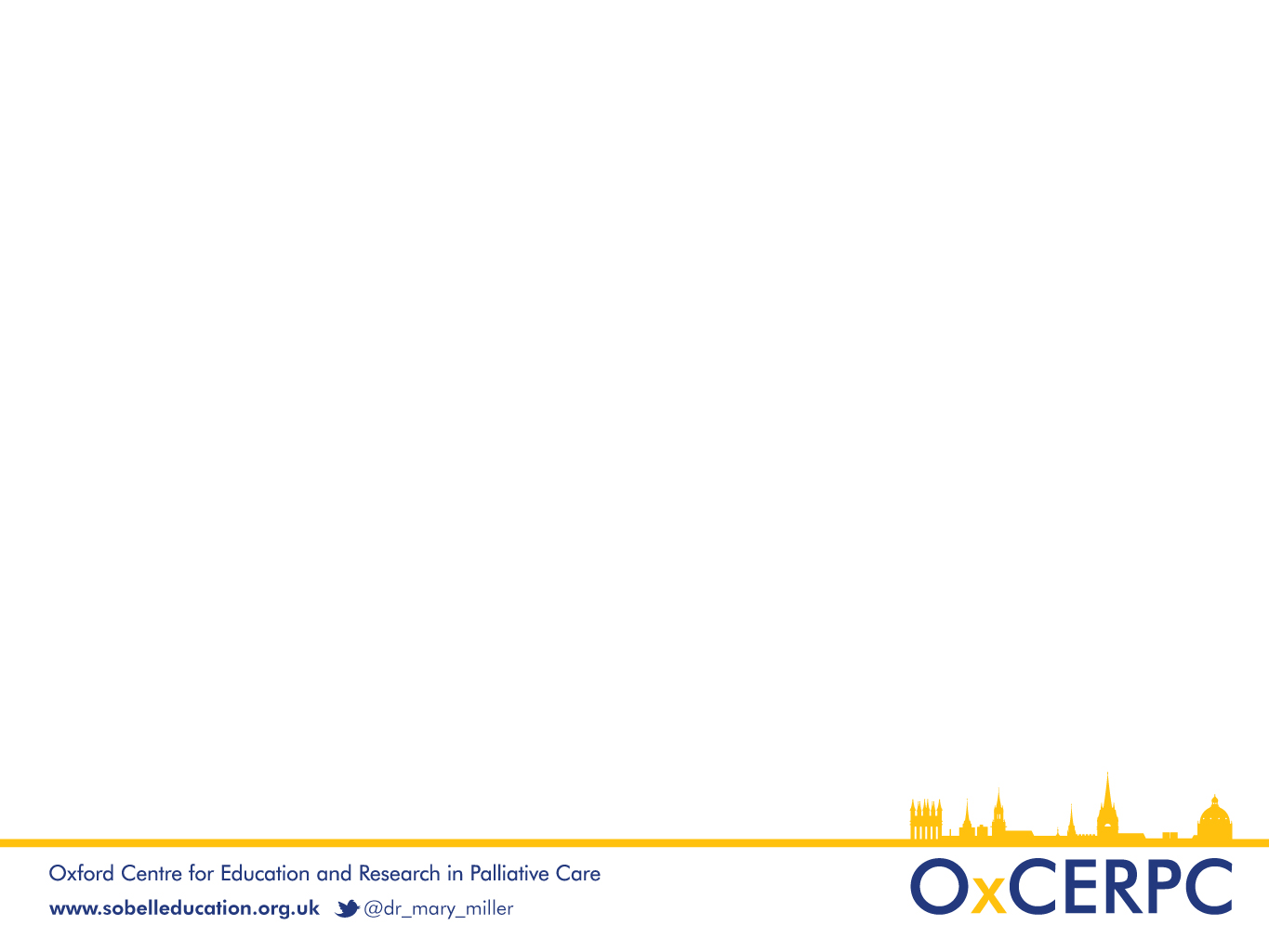 Learning points

Up to 3 main learning points
Video available in 2 weeks

Aim:
Import learning to personal practice  
Capture learning tasks for the year
Feedback to unit – import to practice
Limitation – my personal learning
[Speaker Notes: Sobell 1976 – 43 years. 
Mary – 15th year]
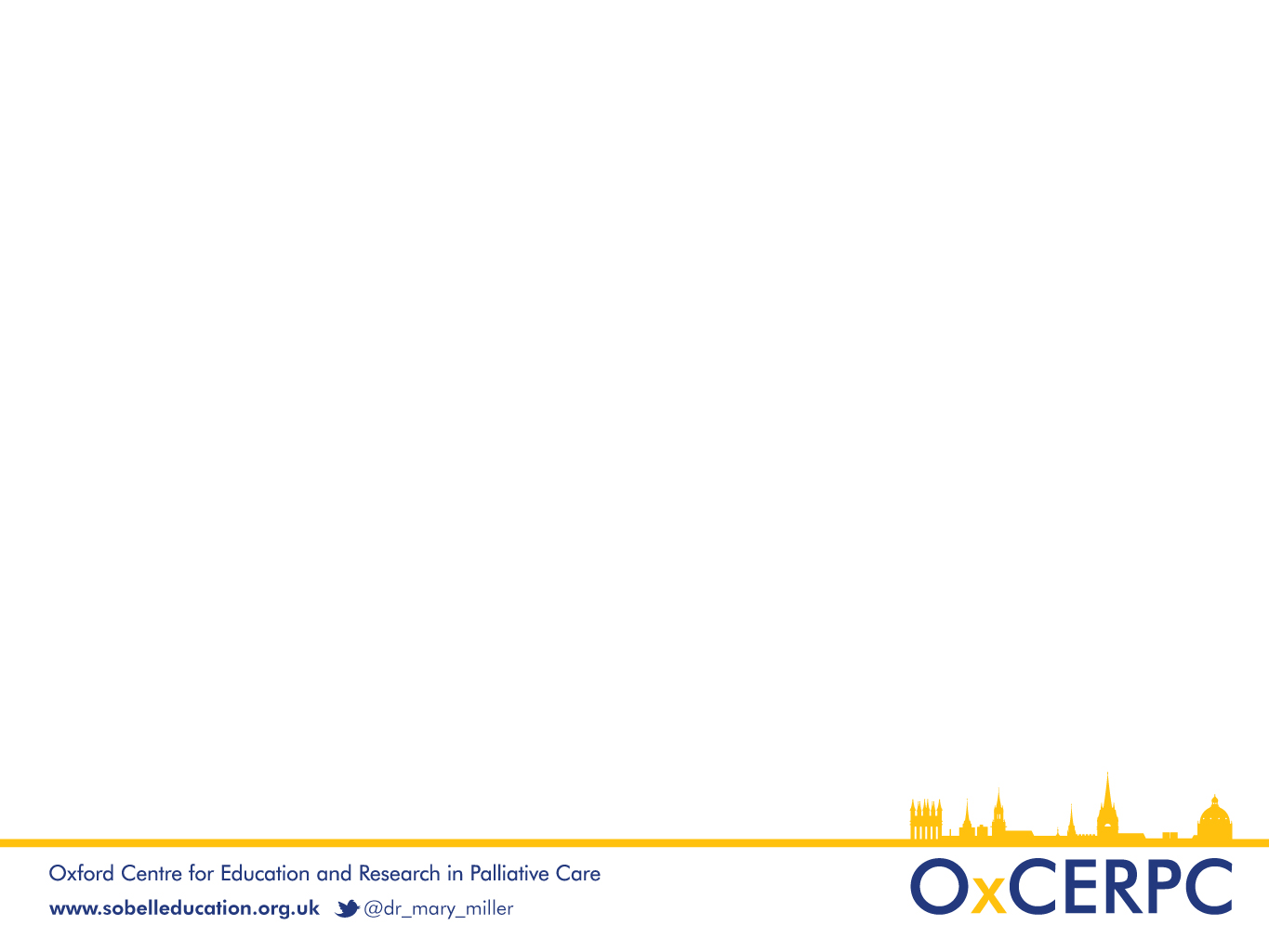 Beyond transition: Jo Elverson

Understanding of past experience of pain / trauma modifying pathways 
Developmentally appropriate healthcare – world view, risk pregnancy, parents, health education and promotion, long term drug management  (HEADS)
APPM formulary (appm-master-formulary)
Management of dystonia & dystonic crisis
[Speaker Notes: This needs to be tidied next week]
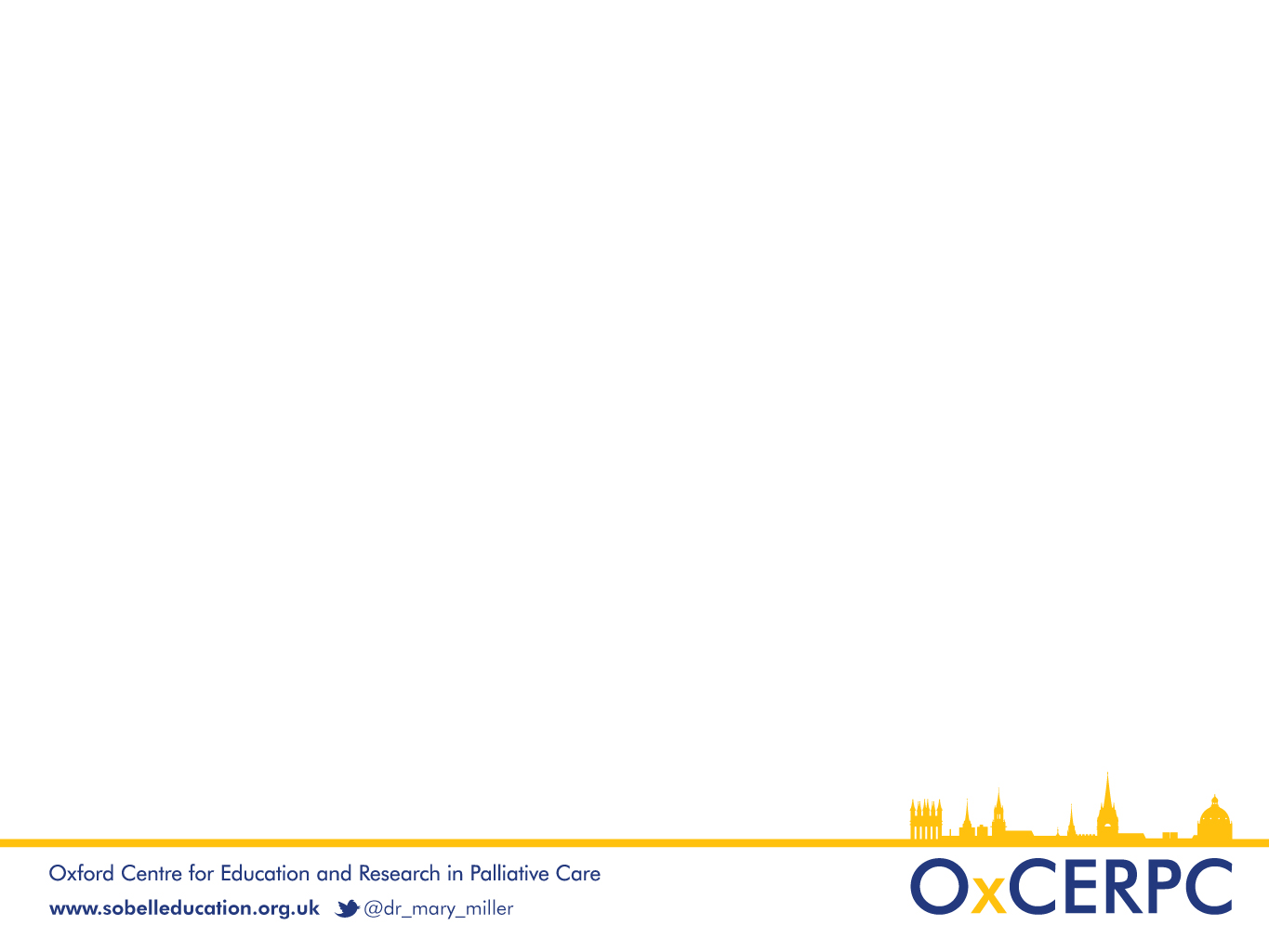 Advanced liver disease: Wendy Prentice

Alfentanil – move to using Fentanyl in advanced liver disease and hepatorenal syndrome
PCF reading – look out JPSM / BASL 
Public health isues: 
Treatment for Hep B – check if had treatment
Proactive approach – Bristol (Hudson paper 2017) & British liver Trust – ‘Planning for your future’ information leaflet for patients
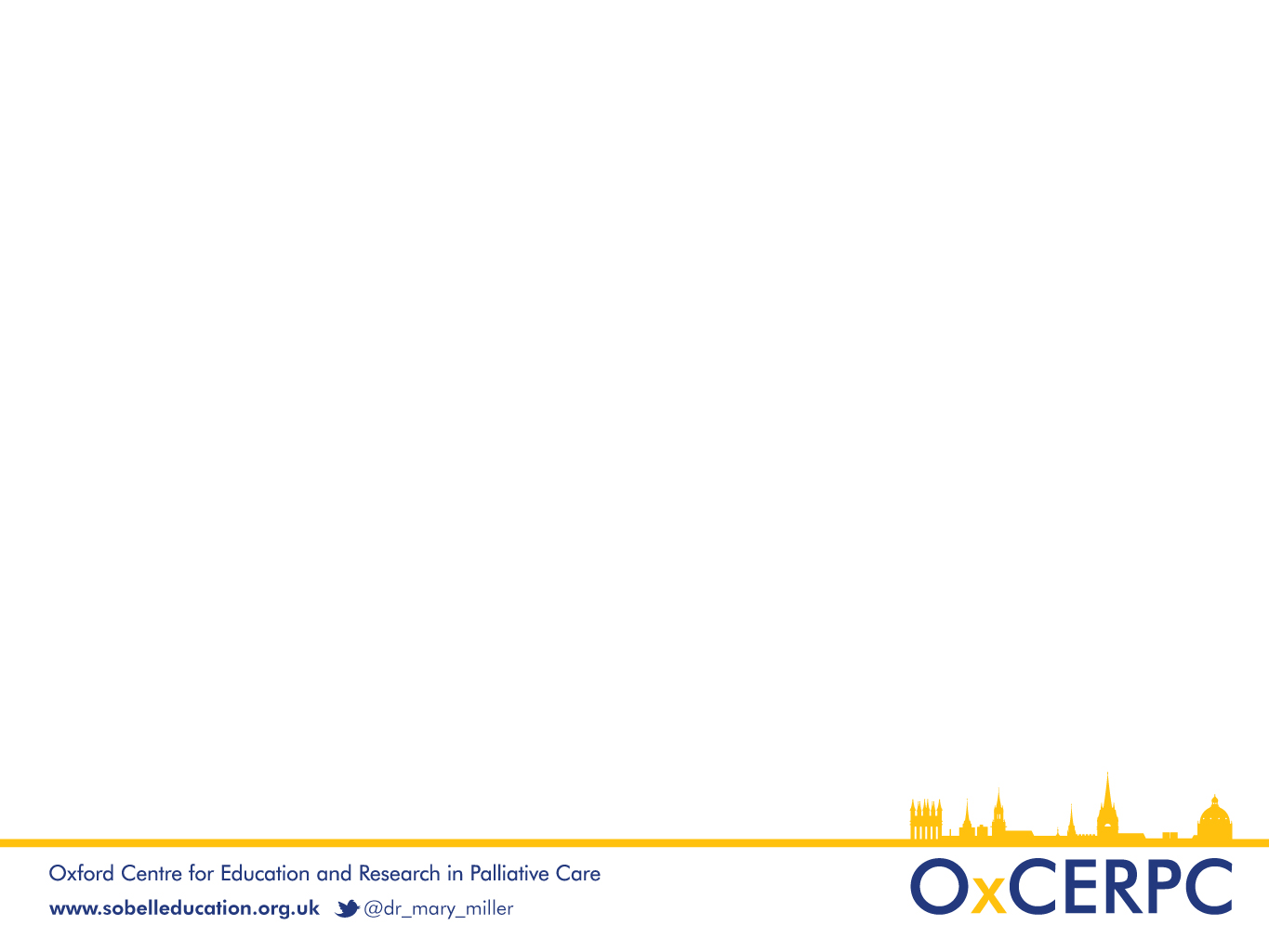 Rehabilitation: Matt Maddocks


Model  - needs, wishes and functions
JAMA Oncology paper 2019 – effect of rehabilitation (LOS – 50% and more likely to get home) 
Trajectories reviewed Gill 2010 paper restricting symptoms  2016 
Breathlessness service  - same / greater effect v pulmonary rehabilitation  
Goal setting – 20% focusing on participation, 50% on activity and 30% on function
Goal attainment scaling-  statement, attainment, outcome and difficulty
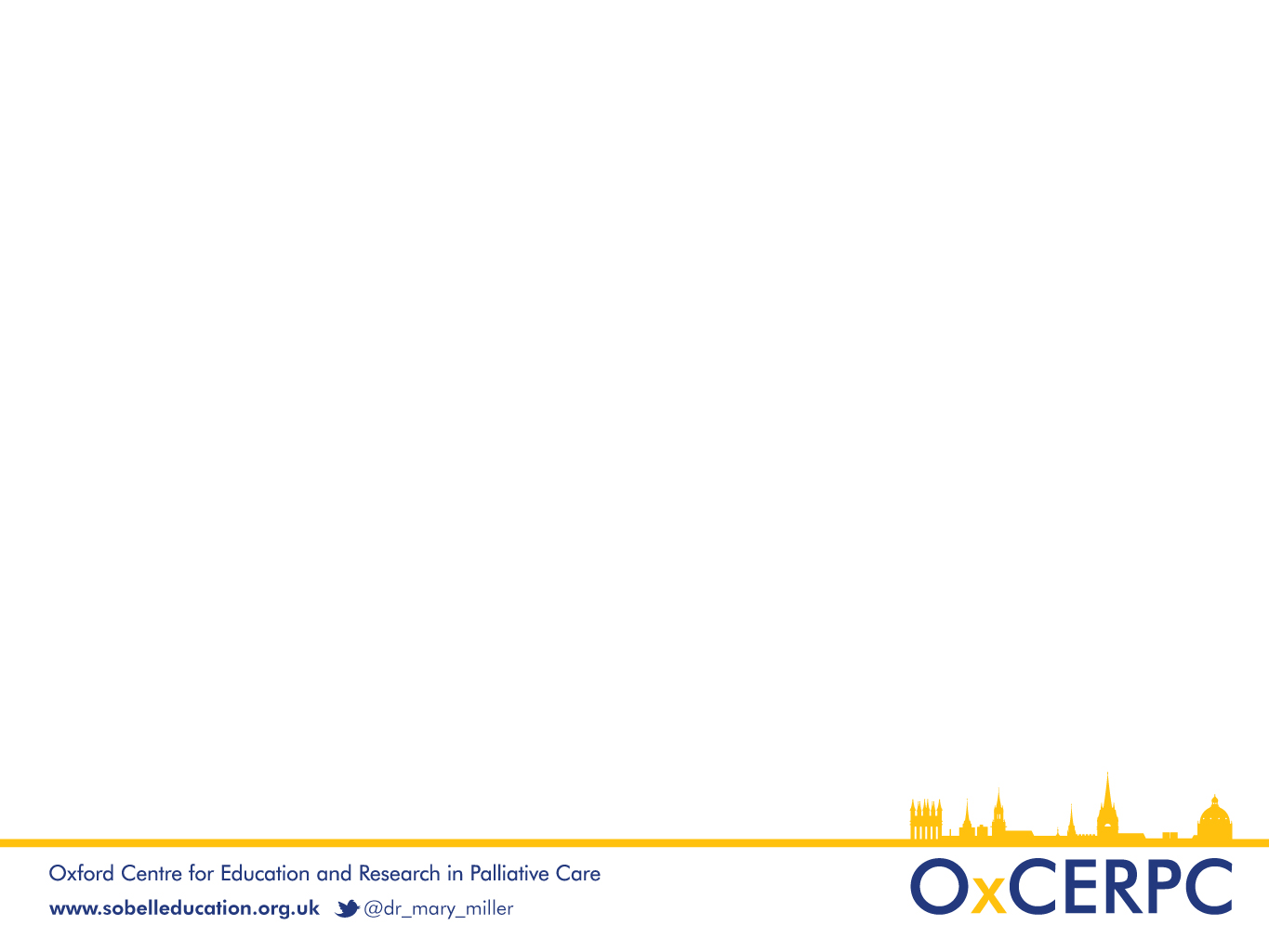 Cannabinoids: Tony O’Brien

What is a medicine? Test of three – quality, safety and efficacy. All three are necessary
Gateway function of regulation – protect patient and avoid waste
CB1 and 2 receptors (PCF 6)
Interactions May 2019 - JPM
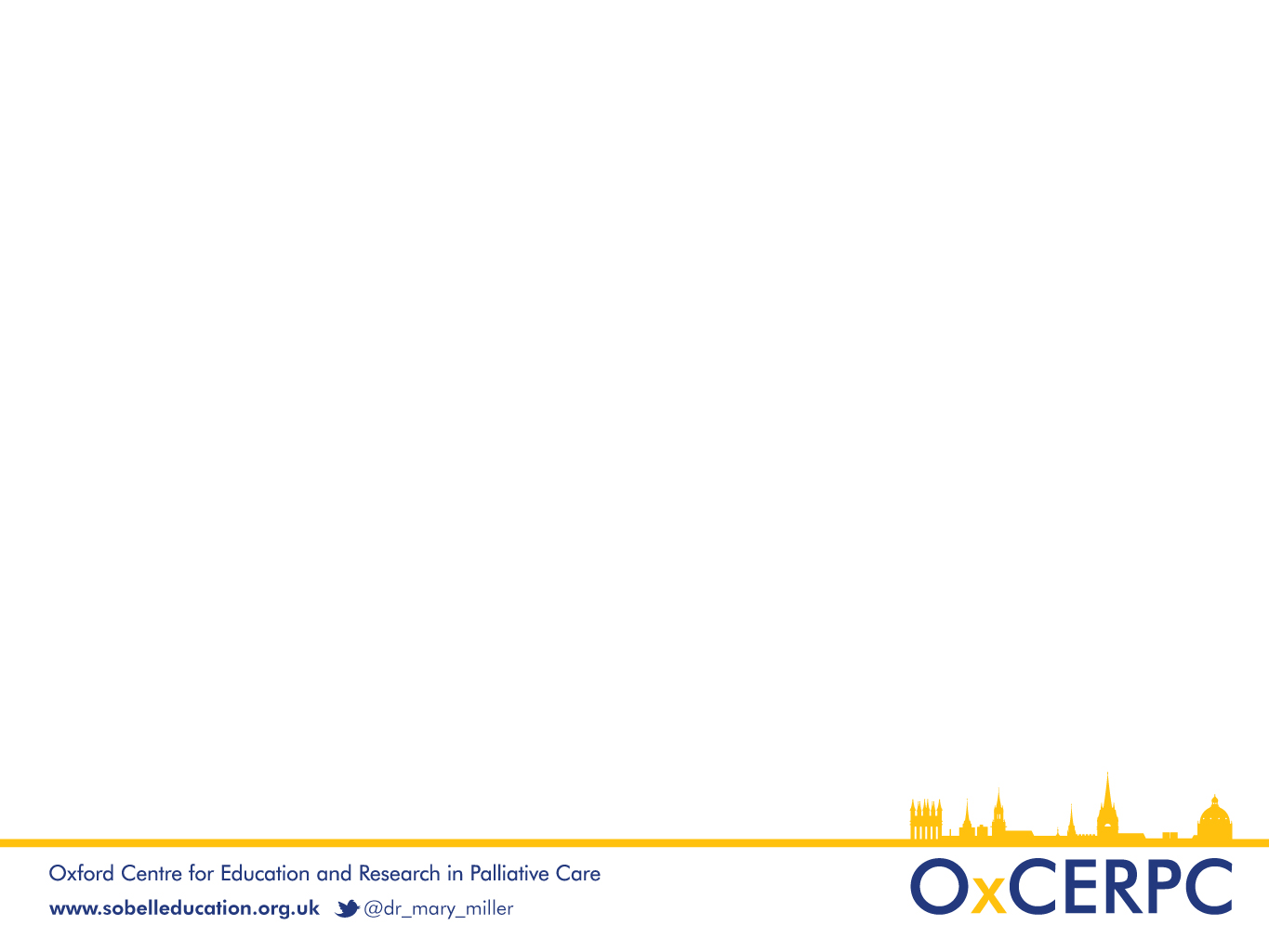 Palliative Drugs update 1: Andrew


All patients with pancreatic cancer have malabsorption. Start Creon 25,000, table, PPI, open capsules on acid food (Rinse mouth), spread through meal, bowel obstruction, anal pain, do not use as a laxative (!), porcine  
?Nutrizym if not tolerating Creon
Unmask Diabetes!
Diarrhoea in Diabetes Mellitus – function of exocrine and endocrine pancreas linked
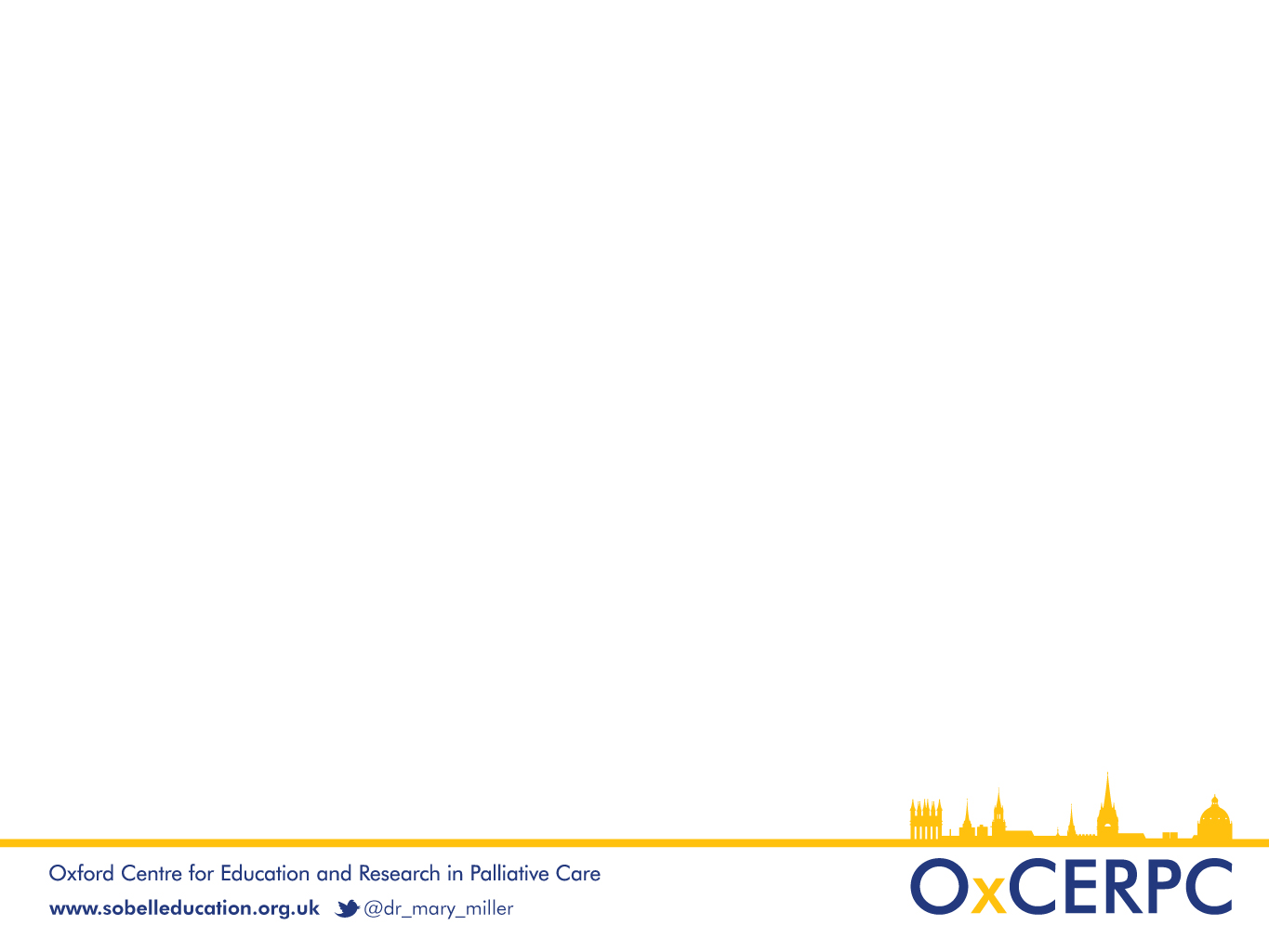 Ethics: Derek Willis

Change in practice - when to phone for advice & number of doses and space between doses  
The moral good is in the process of ACP – for the patient (Benefit relatives and HCPs) 
Rights, choice and preferences – choice of words
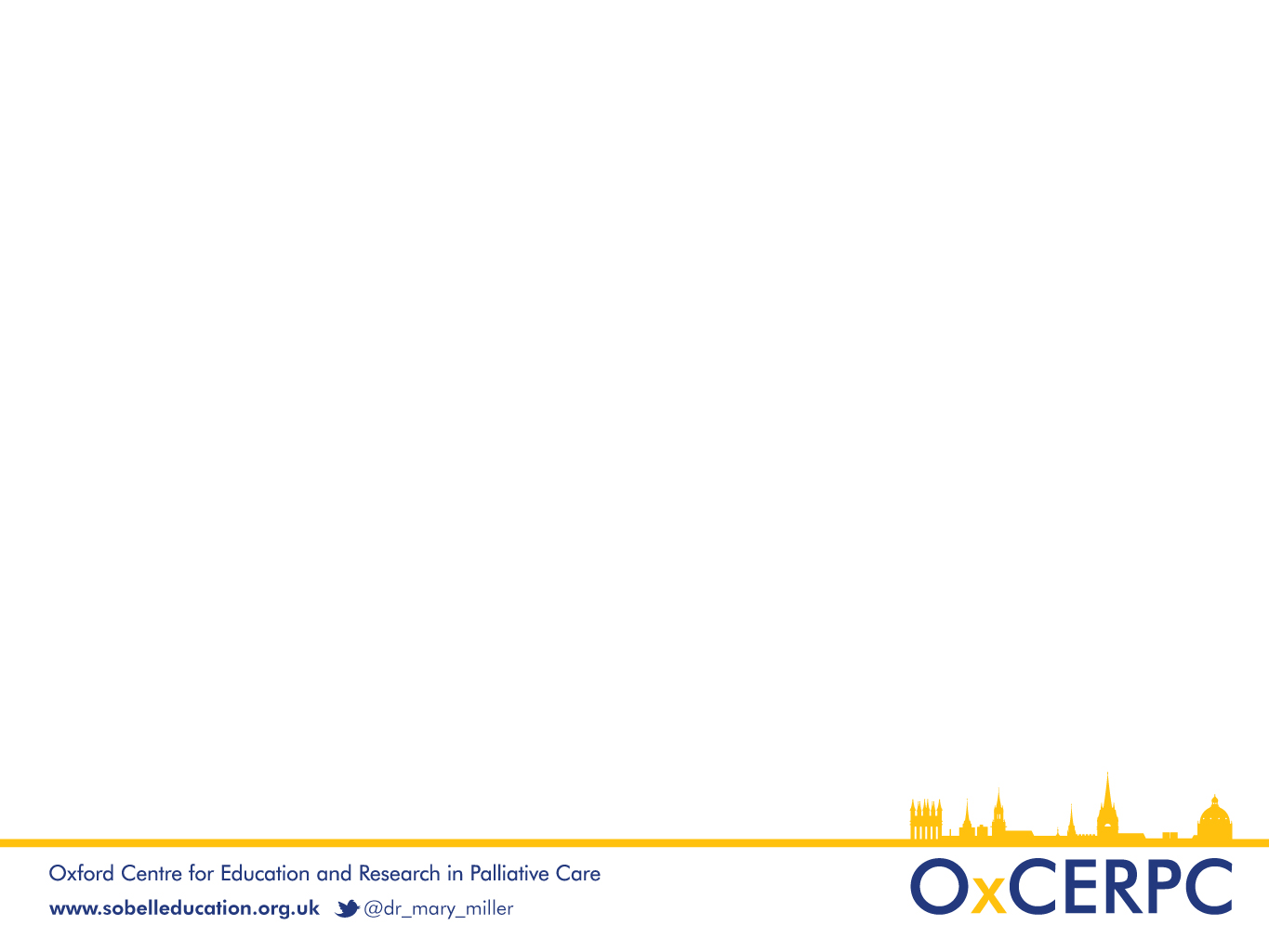 Palliative Drugs update 2: Andrew

Broad spectrum opioids:
Patients - Cebranopadol (Mu and NOP) – on balance overall advantage seems low
Primates - BU08028 (Mu and NOP) – may not be addictive and may not cause respiratory depression
‘Injury targeted’ opioid: 
Rats - Fluorinated Fentanyl – released by acid environments 
Peripheral effect 
Biased Mu receptor agonists 
Interfering B arrestin (negative effects)  
Oliceridine – IV very fast onset (Breakthrough). 
FDA sent back for additional data 
Fast on and off. Adverse effects – PCA lower, boluses similar to Morphine.
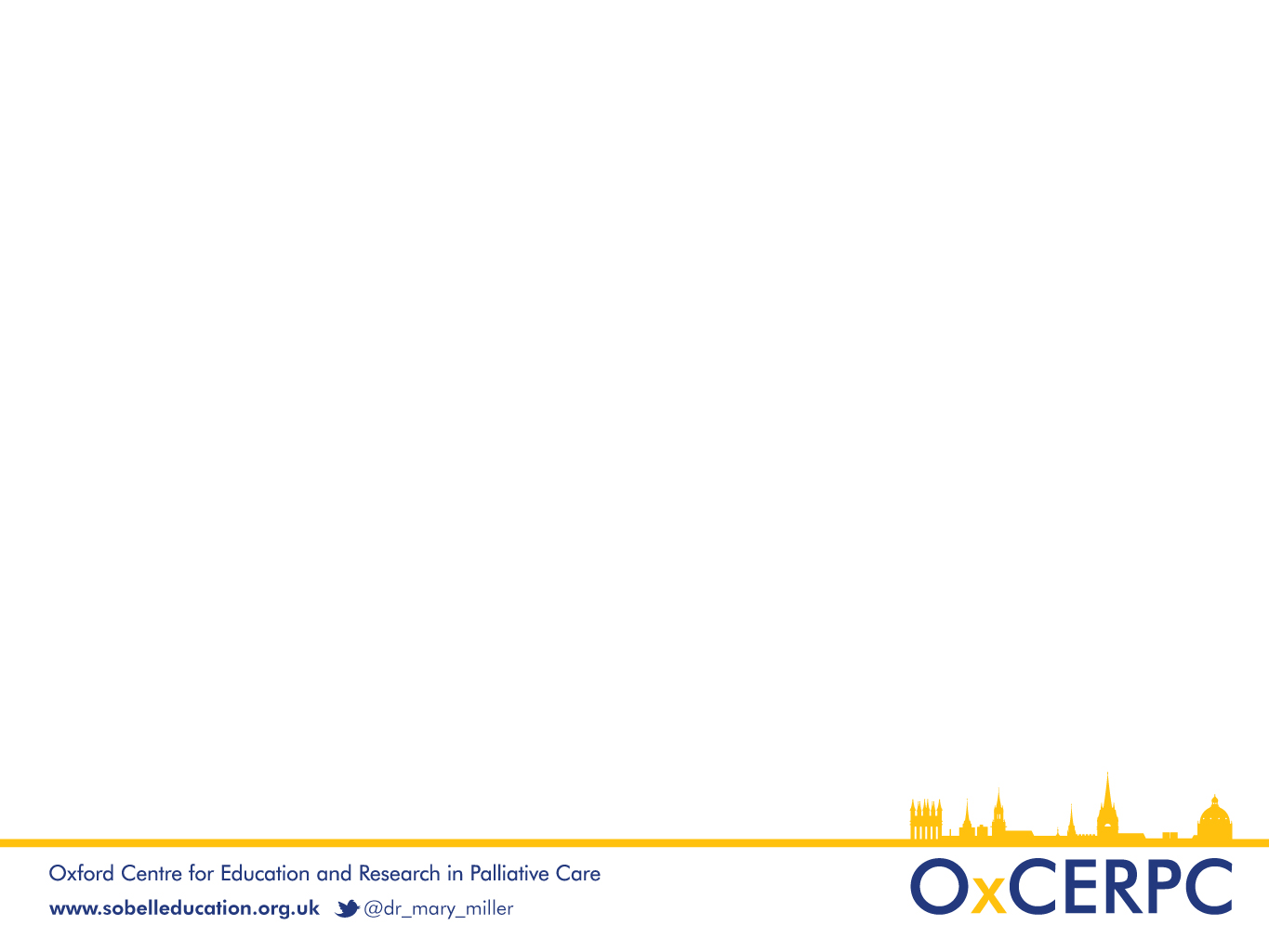 Mouth care: Laura Daly 


Kit: SLS free toothpaste (no foam), brushes, brush plus suction, finger guard, mouth prop, denture awareness
Massage in oral balance!  
Angular cheilitis – bacterial + fungal
Mouth care matters website: Information and care plans.
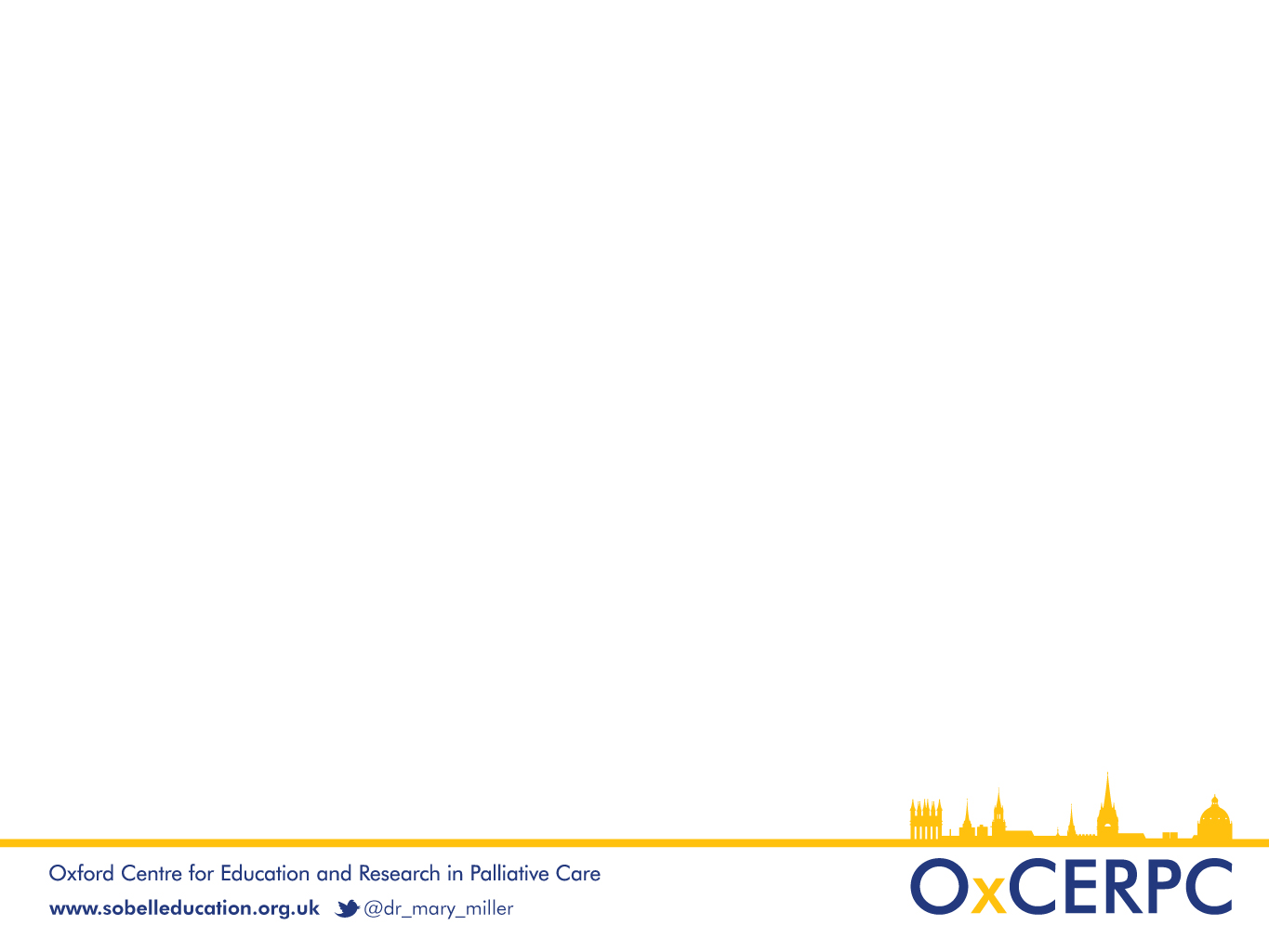 Cough: Sean Parker 

Peripheral and central aspects, reflexive and volitional cough, diminished central cough suppression, history
Always stop ACEI – sensitises cough reflex  
Nicotine a cough suppressant (Alpha 7 nicotine receptor) – replace with patch, gum, vaping
New drugs on the horizon Gefapixant (P2X receptor antagonists (RCT ongoing – effects on dysgeusia) > NK – 1 antagonists > TRP
Non pharmacological complex intervention (Cough – as disabling as disfigurement)
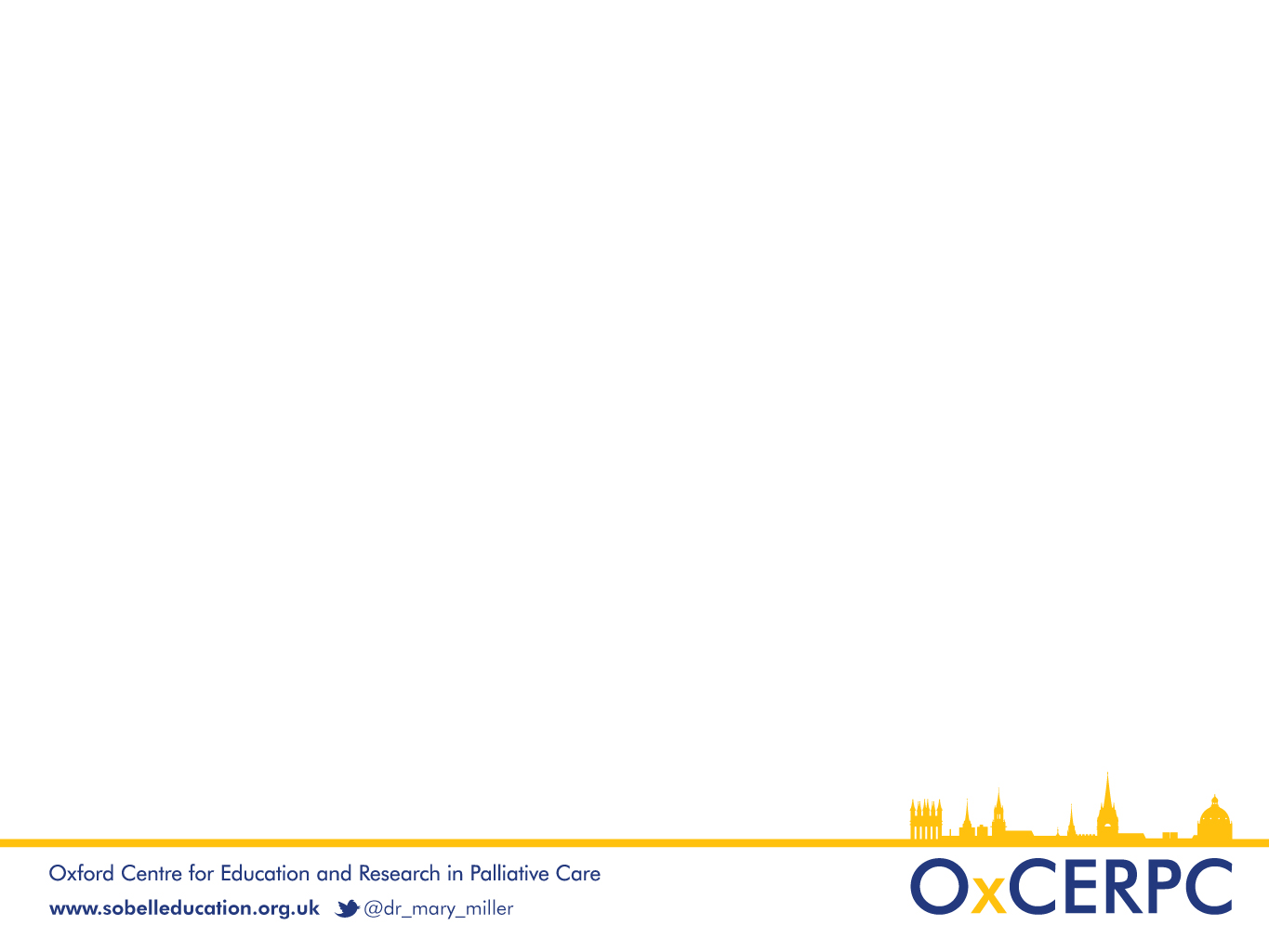 Gabapentin: Paul Howard

Pregabalin absorption more reliable at higher doses and simpler to take
Oxcarbazepine: If lost temperature sensation – not responding (Na and NNTs), caution Han Chinese, Hong Kong Chinese, Thai – HLA typing thinking not doing well /on gabapentin
Sensory profiling - temp
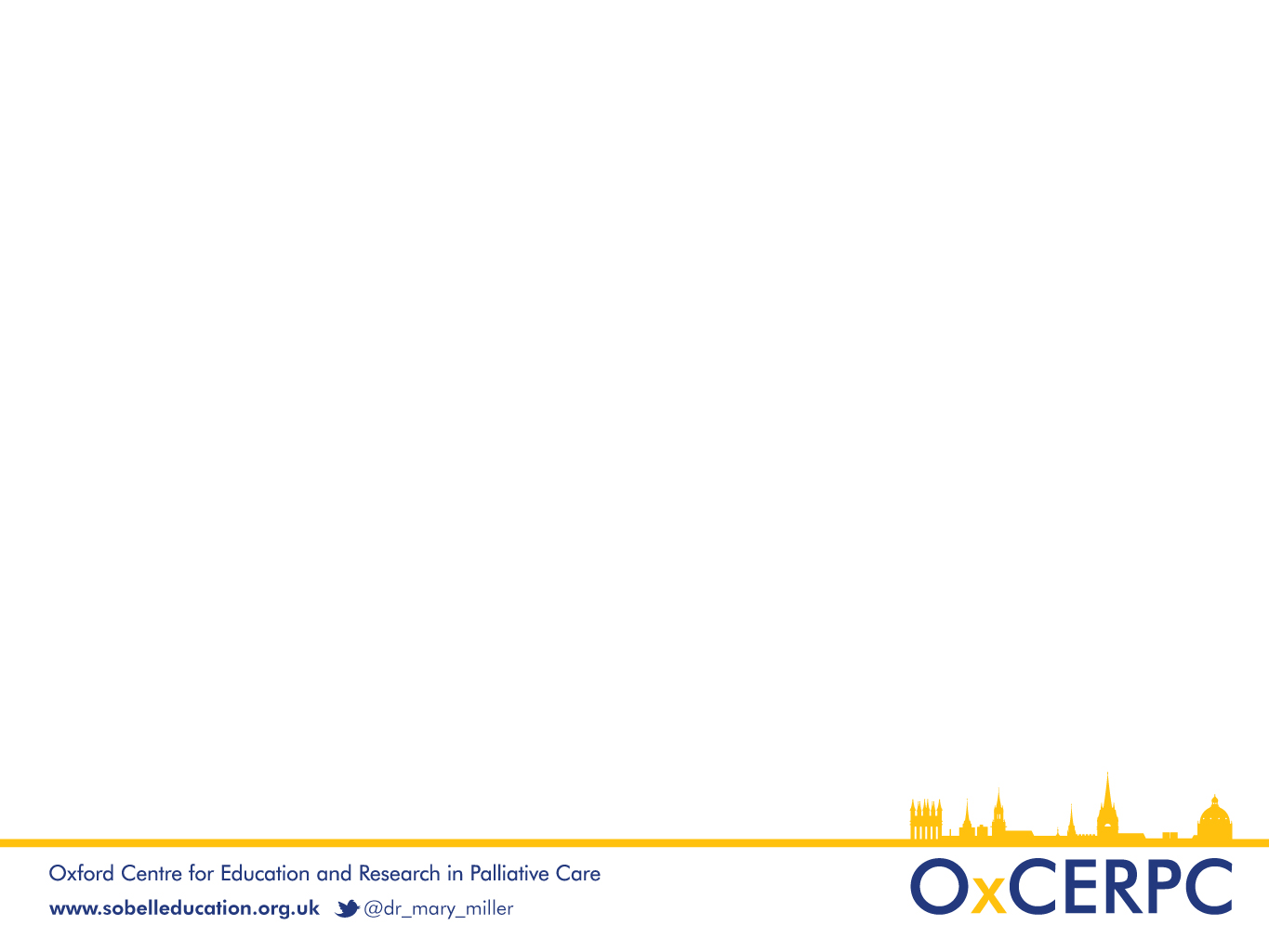 Neuropathic pain: Annina

80% of peripheral nerve are small fibres (and not testing routinely). Testing: Pin prick - if normal, then coin test 
Neuroinflammation: Albrecht Pain 2018. Explaining dermatomes and nerve supply
Loss of recognition of affected part
Review Baron Pain 2017: Thinking of pain phenotype rather than biological mechanism
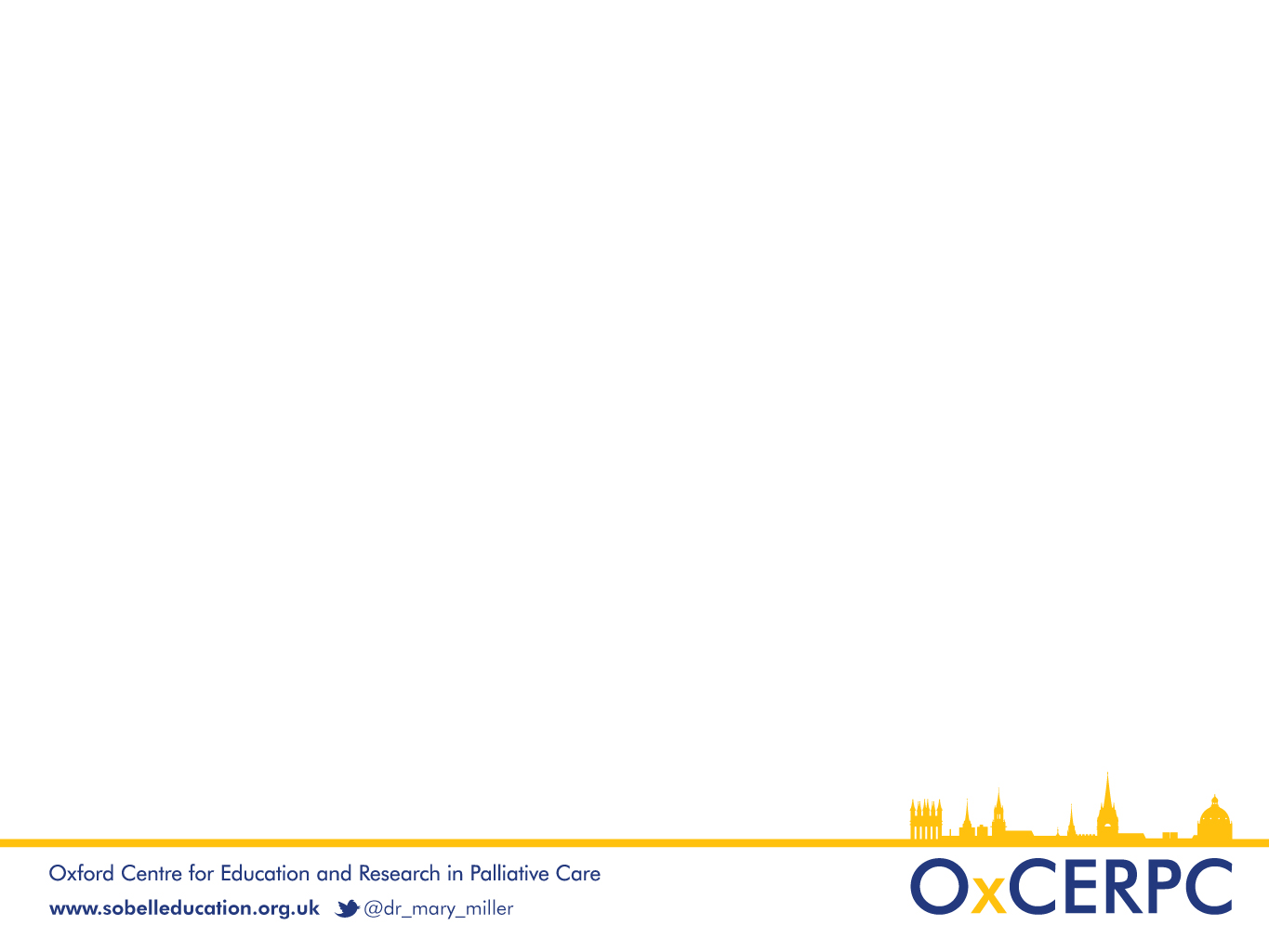 Thank you for attending !
2020
Newcastle 11/12 June
Nottingham 24/25 June
Oxford 2/3 July
Oxford 9/10 July